«Экскурсия по городу Грязовцу»
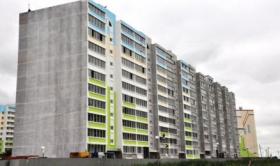 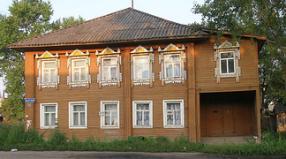 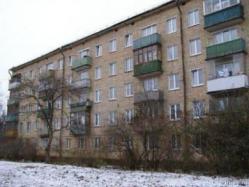 Какой дом лишний?
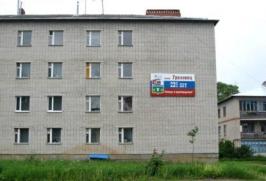 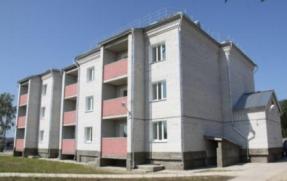 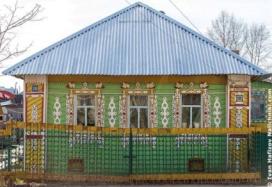 Какие дома выше трёхэтажного дома?
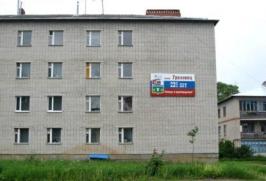 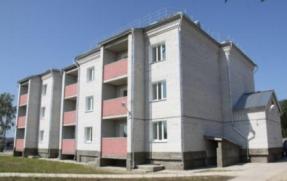 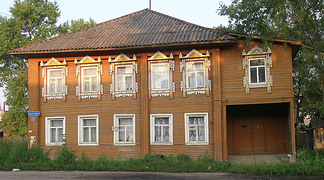 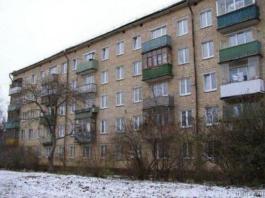 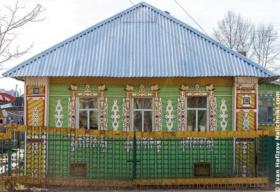 Разделите дома на группы?
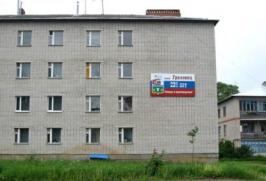 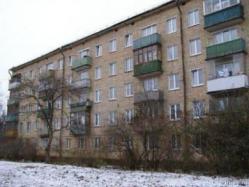 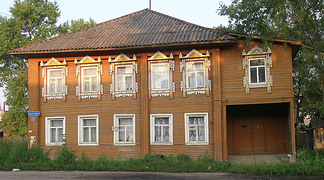 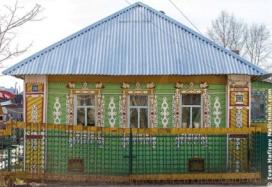 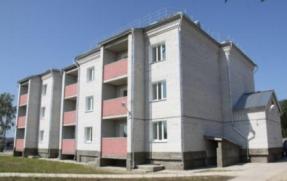 Выбери магазины города Грязовца
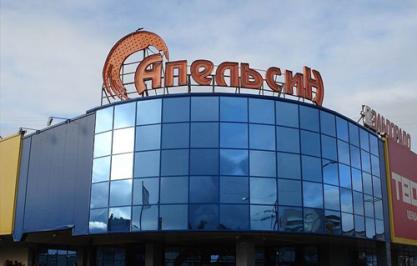 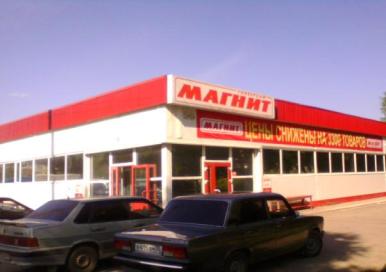 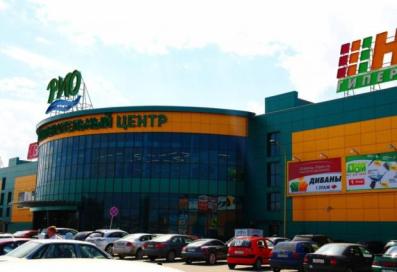 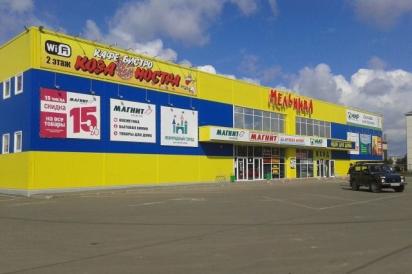 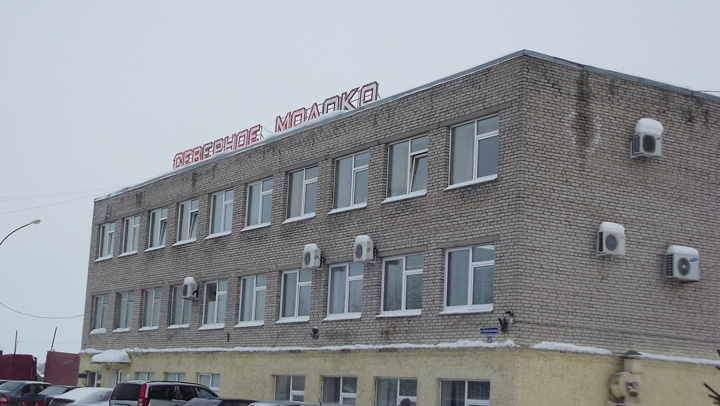 Что производят в г. Грязовце?
Молочные
продукты
Хлебобулочные изделия
Что  лишнее?
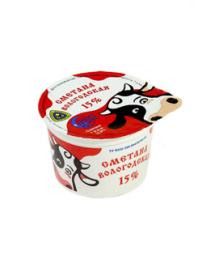 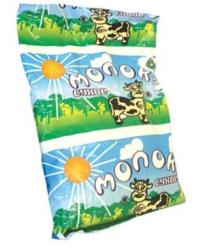 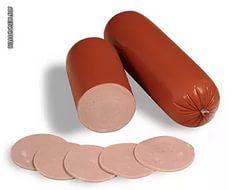 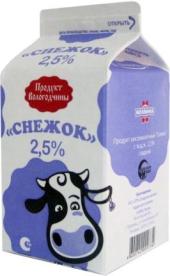 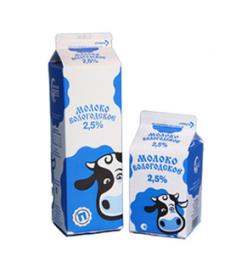 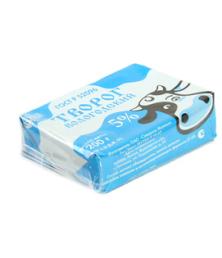 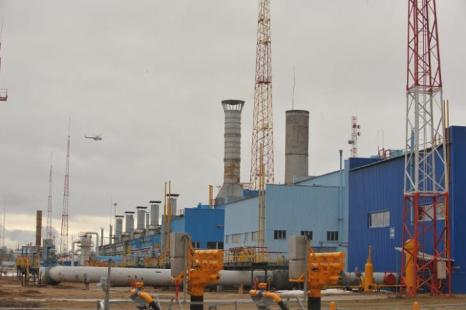 КС -17
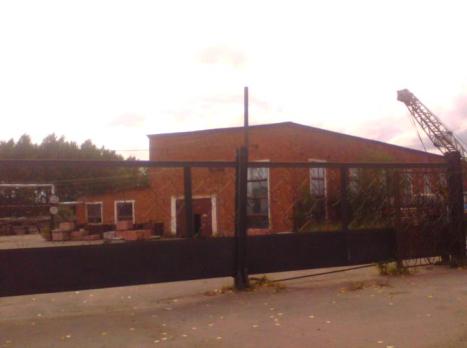 Кирпичный завод
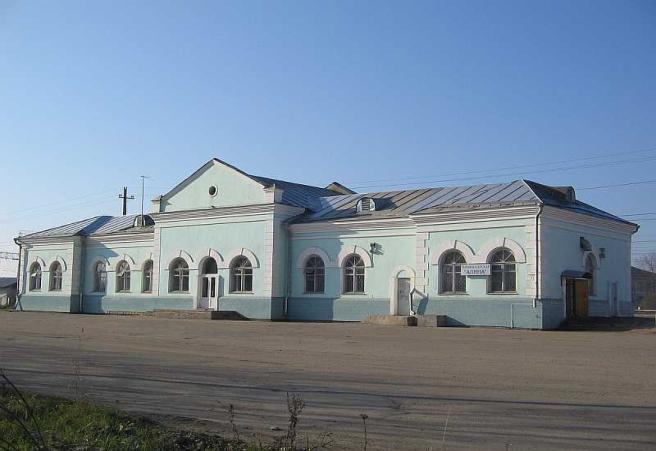 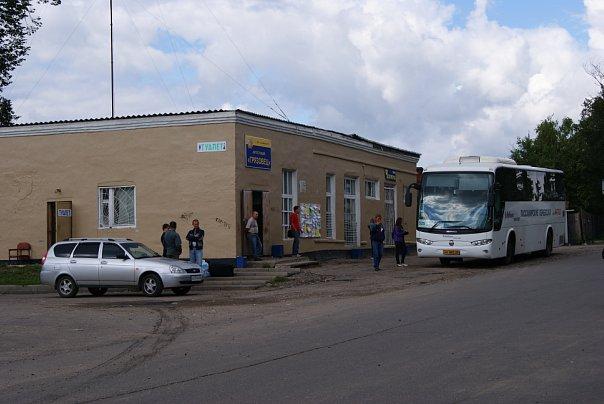 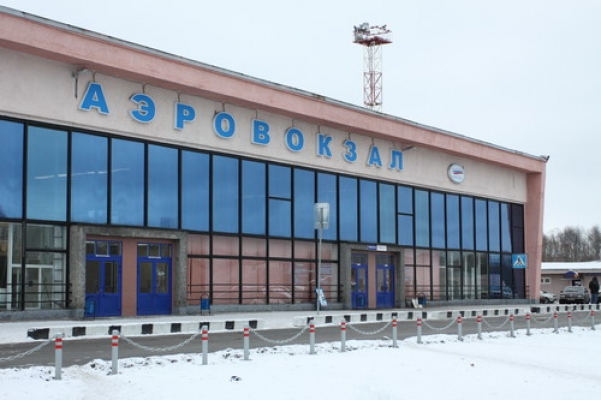 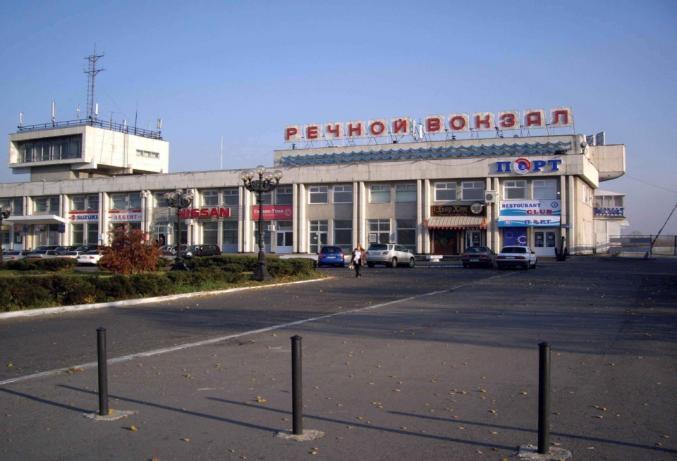 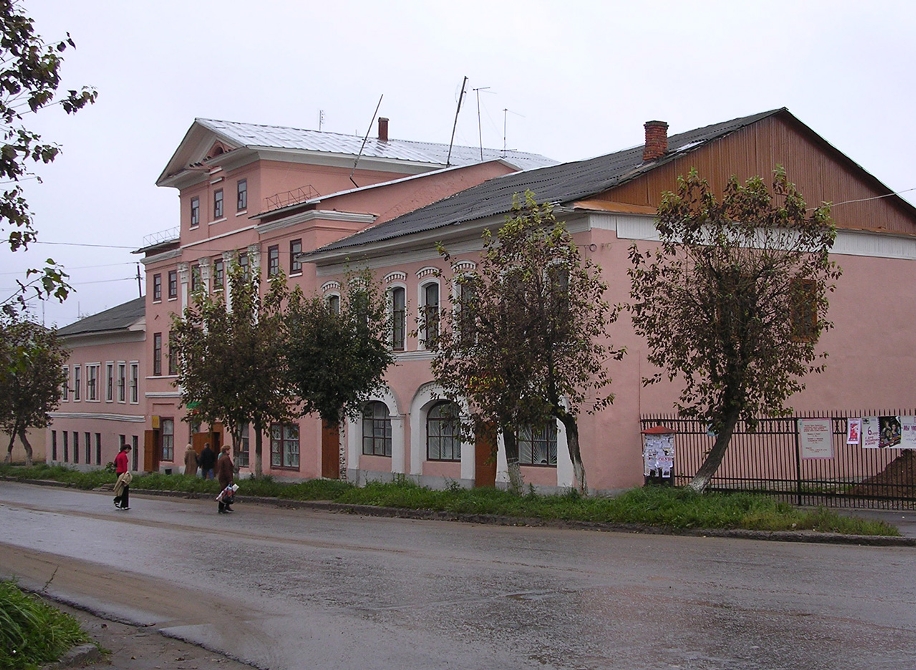 Угадай по листу
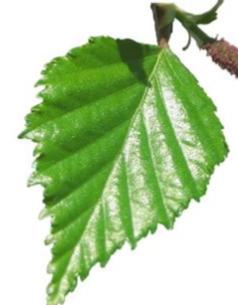 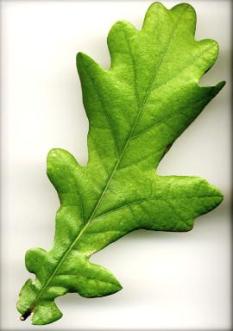 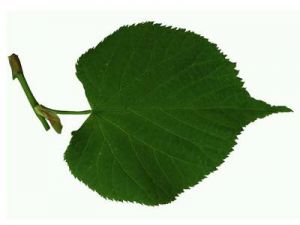 рябина
кедр
липа
берёза
дуб
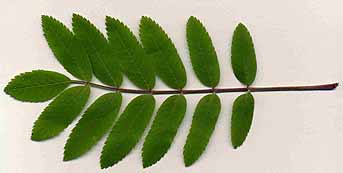 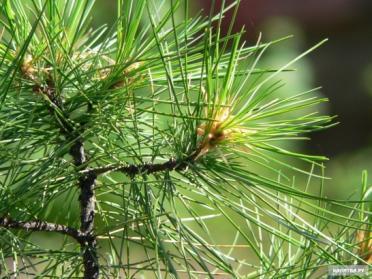 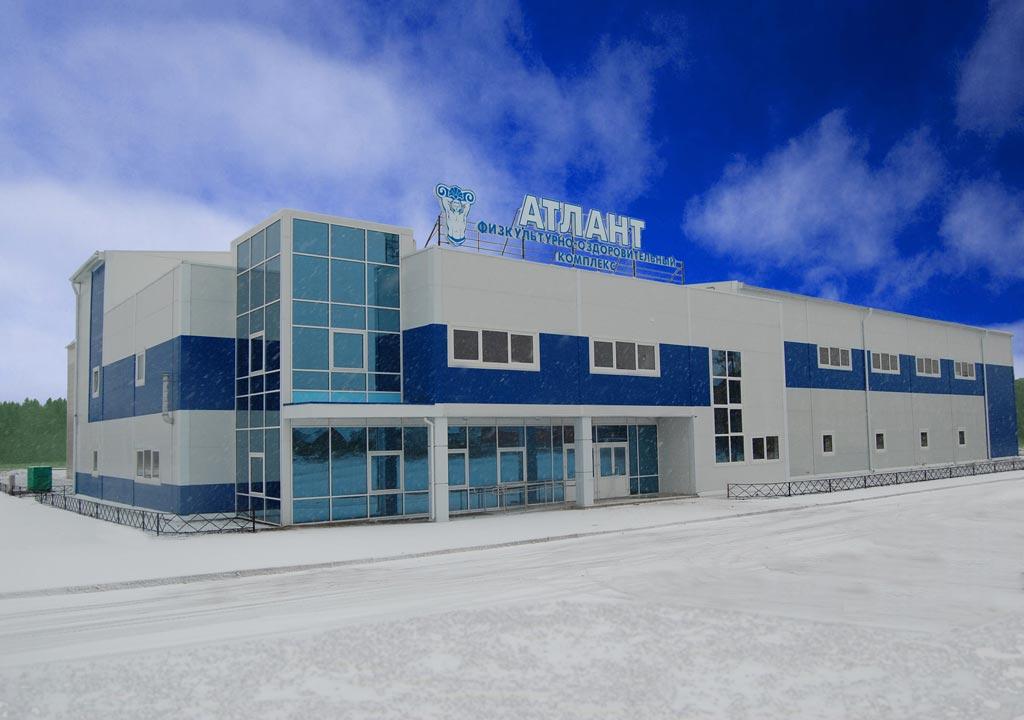 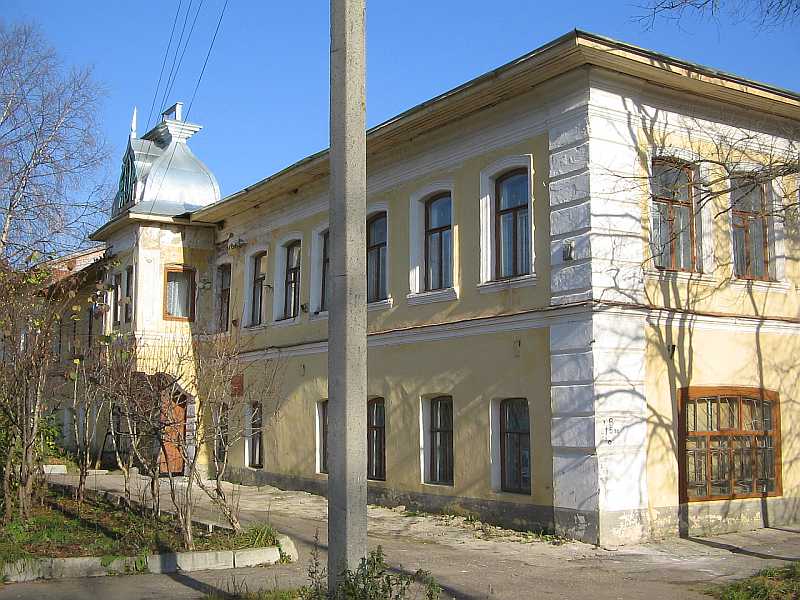 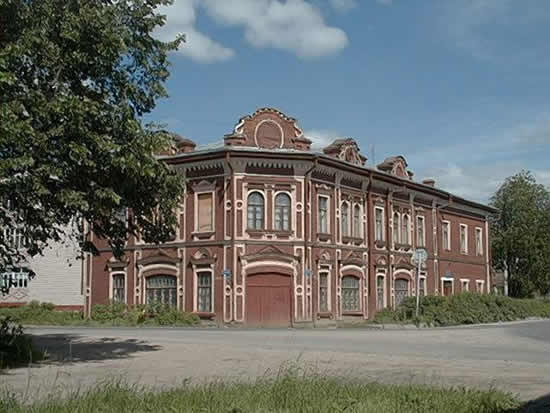 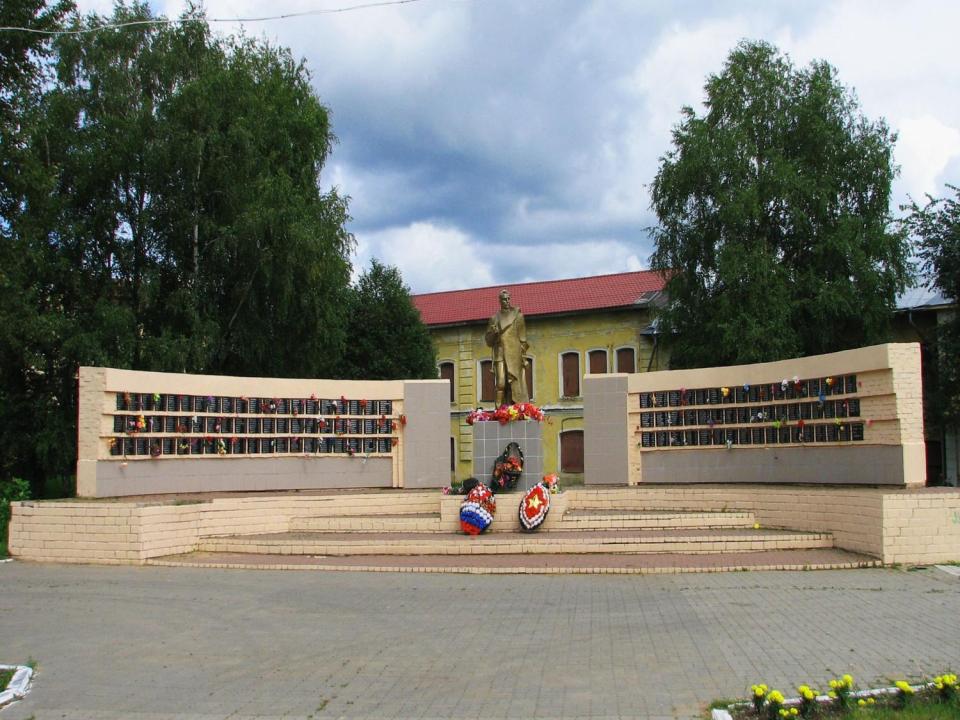 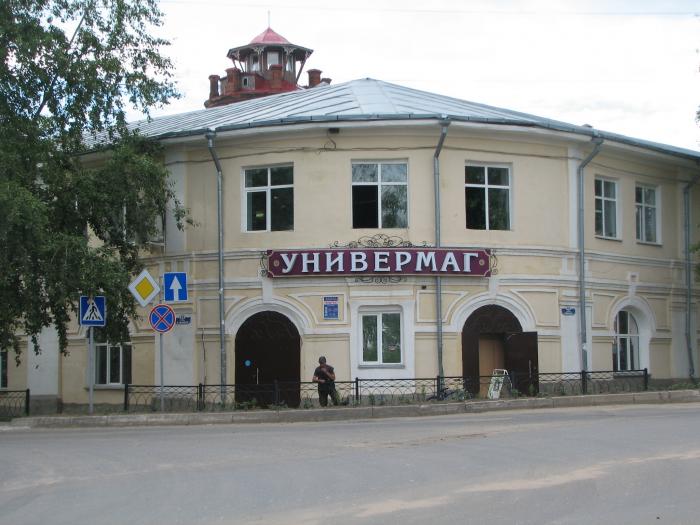 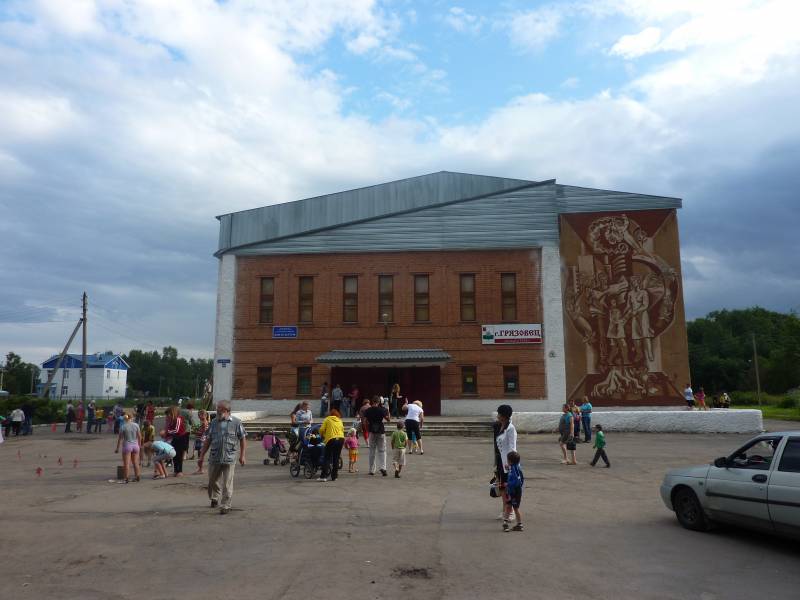 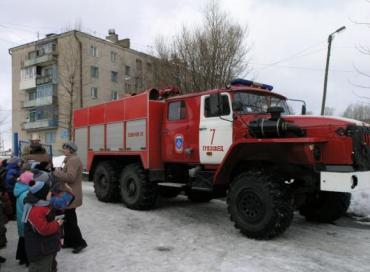 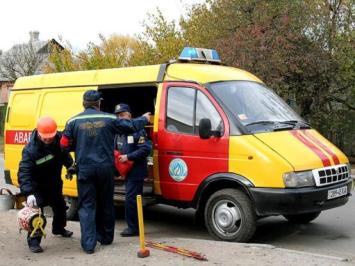 01
02
03
04
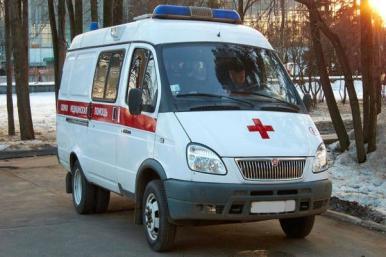 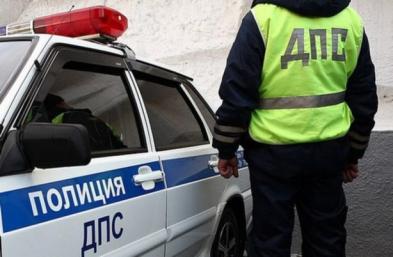 На Какой улице?
ДЕТСКИЙ САД «РОДНИЧОК»				
ШКОЛА  №1				        
МУЗЕЙ		   		      
ФОК «АТЛАНТ»
На какой улице?
ДЕТСКИЙ САД «РОДНИЧОК»			 УЛ. ПЫЛАЕВЫХ	
ШКОЛА  №1				
МУЗЕЙ		   		      
ФОК «АТЛАНТ»
На какой улице?
ДЕТСКИЙ САД «РОДНИЧОК»			 УЛ. ПЫЛАЕВЫХ	
ШКОЛА  №1				      УЛ.  ГОРЬКОГО
МУЗЕЙ		   		      
ФОК «АТЛАНТ»
На какой улице?
ДЕТСКИЙ САД «РОДНИЧОК»	        УЛ. ПЫЛАЕВЫХ	
ШКОЛА  №1				        УЛ.  ГОРЬКОГО
МУЗЕЙ		   		      УЛ.КАРЛА МАРКСА
ФОК «АТЛАНТ»
На какой улицЕ?
ДЕТСКИЙ САД «РОДНИЧОК»	        УЛ. ПЫЛАЕВЫХ	
ШКОЛА  №1				        УЛ.  ГОРЬКОГО
МУЗЕЙ		   		      УЛ.КАРЛА МАРКСА
ФОК «АТЛАНТ»			    УЛ. РЕВОЛЮЦИОННАЯ
Кто где работает?
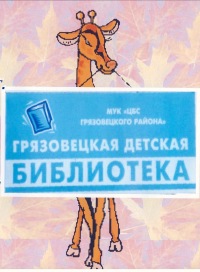 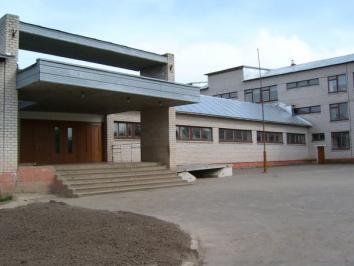 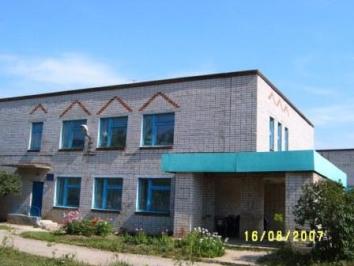 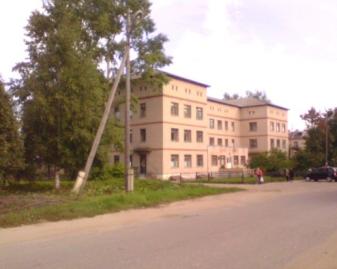 технолог  мол. продукции
воспитатель
хореограф
тренер
библиотекарь
врач
учитель
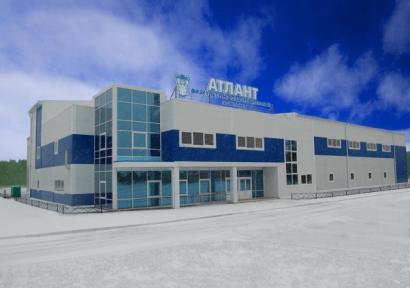 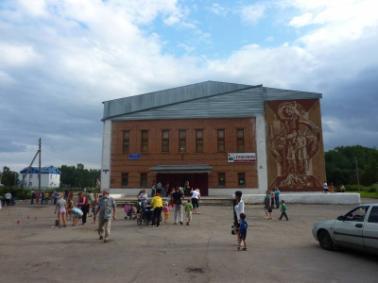 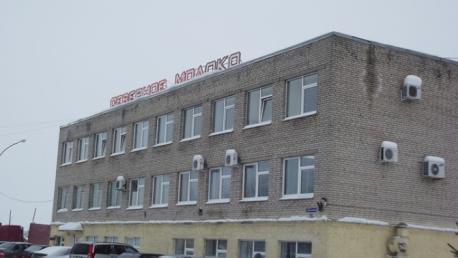 5
6
1
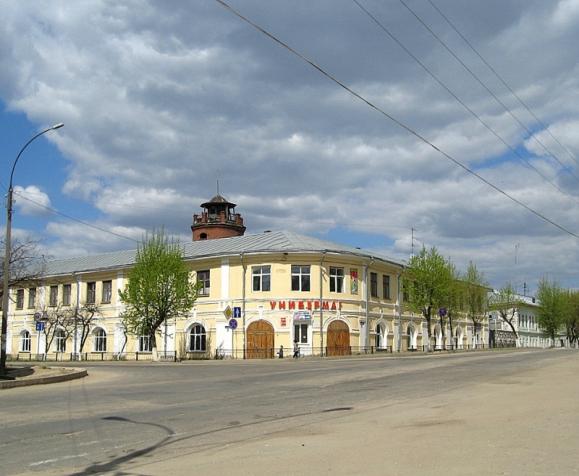 2
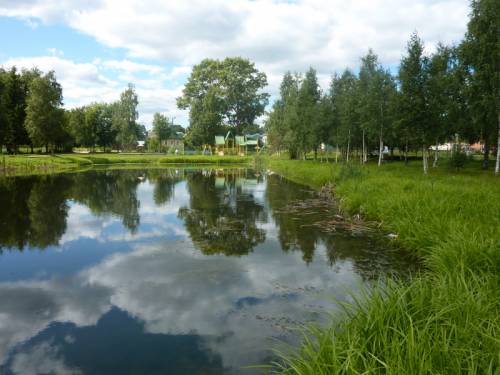 3
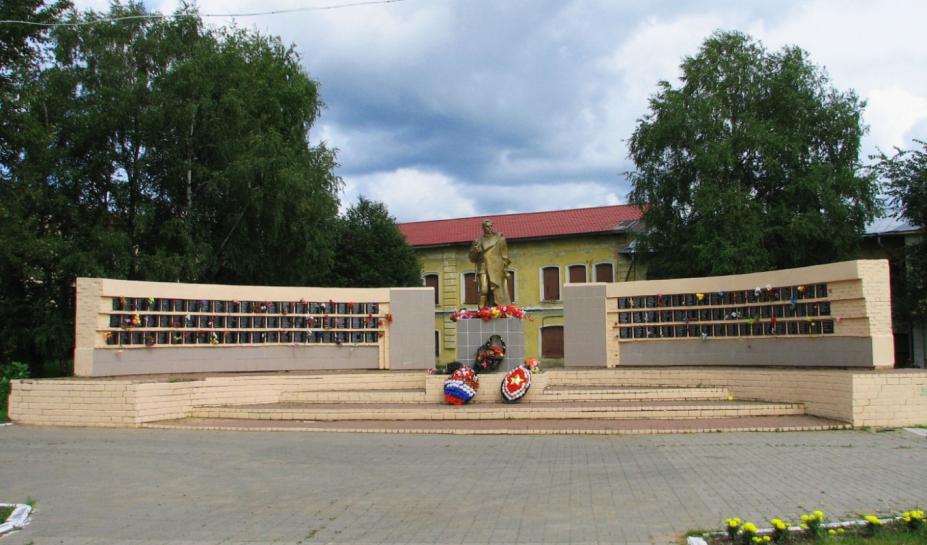 4
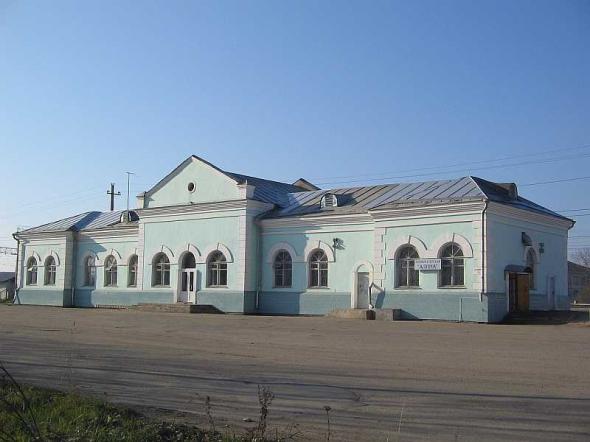 5
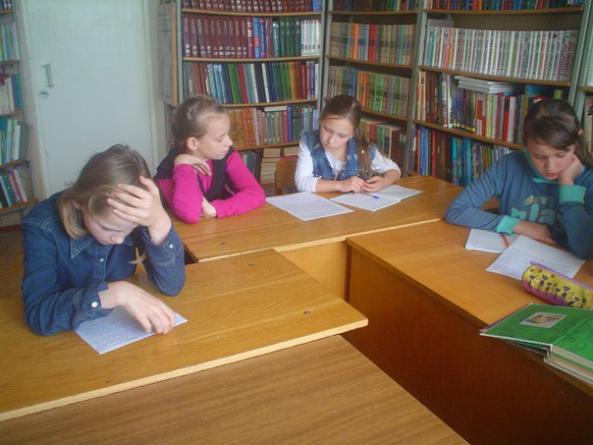 6
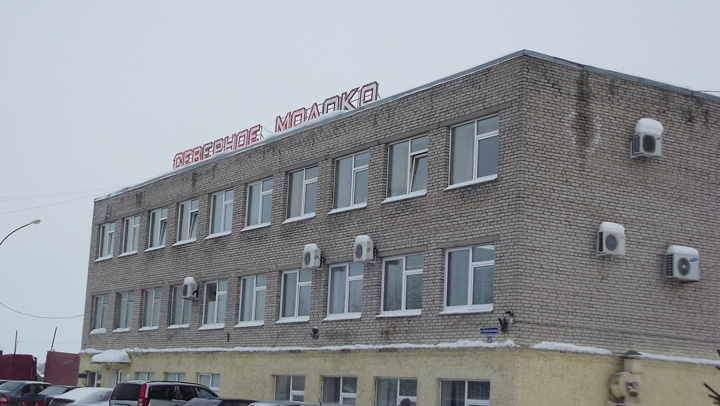 7
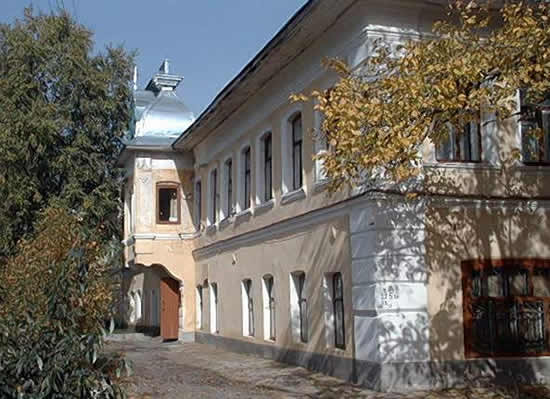 8
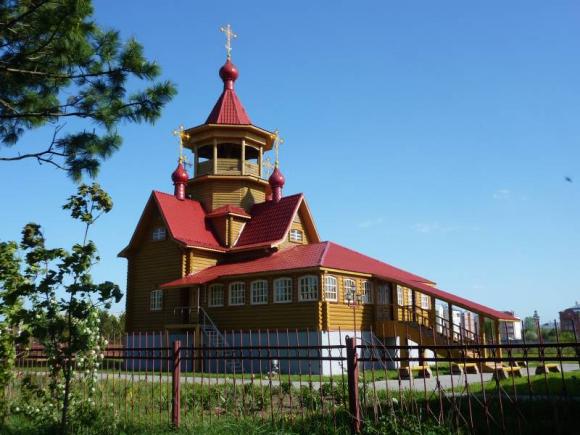 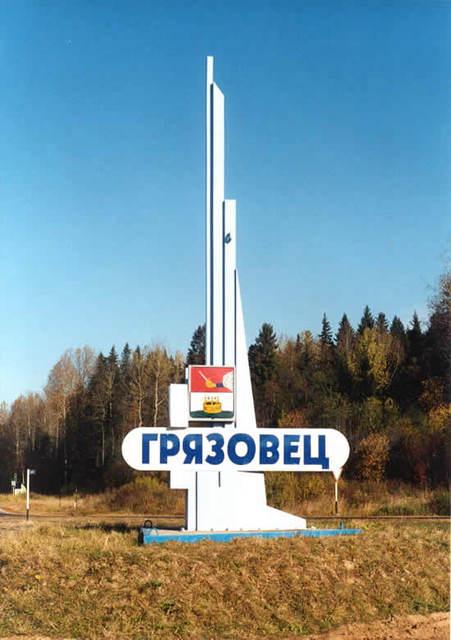 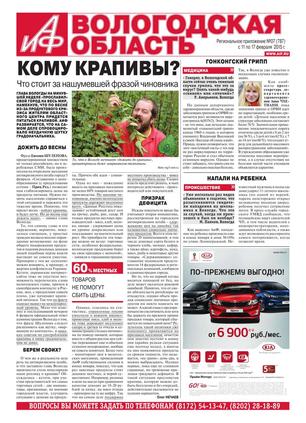 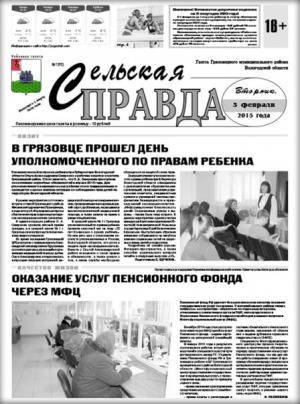 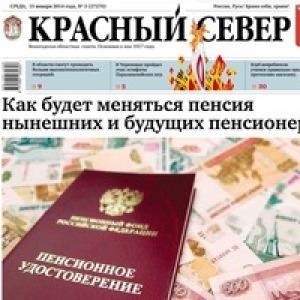 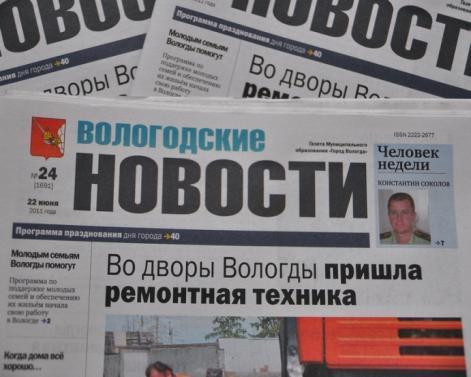 Молодцы!